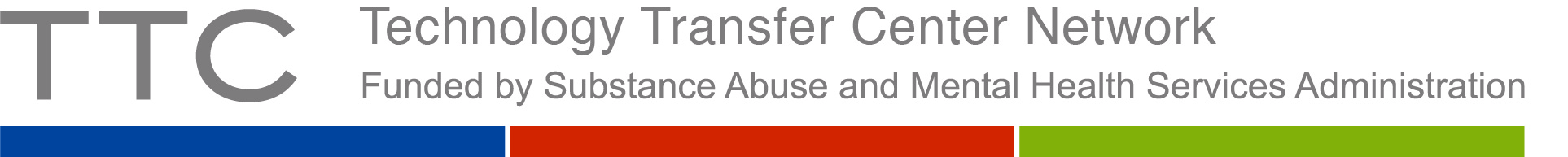 Advanced Medical Interpretingin a Mental Health Setting
March 13th, 2021
9:00 – 12:45
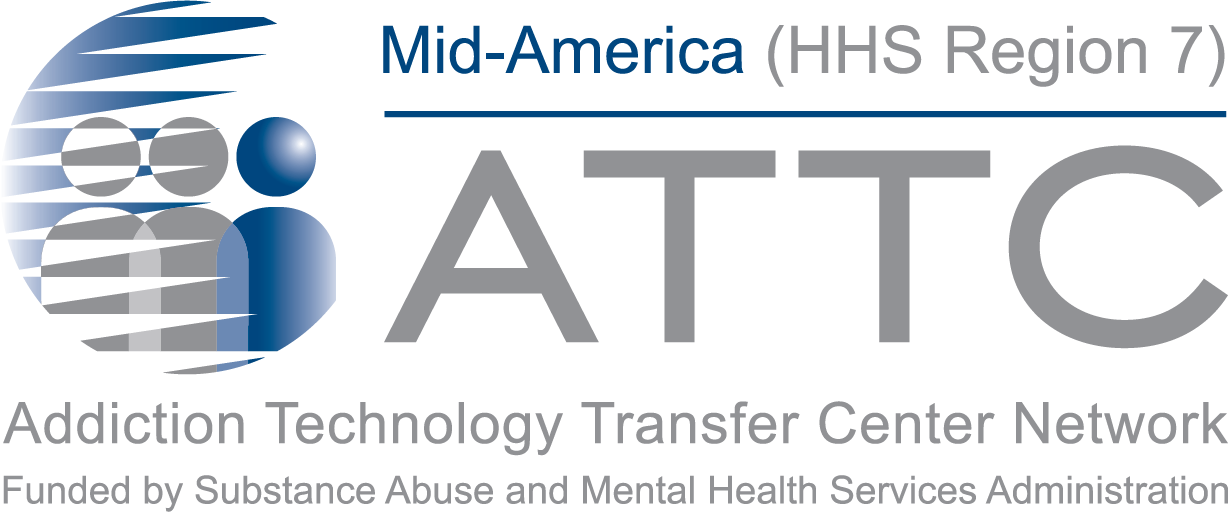 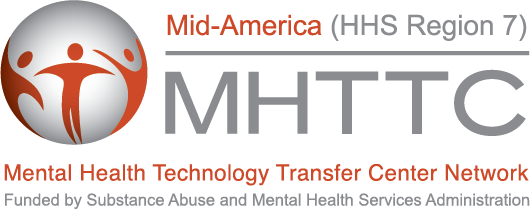 [Speaker Notes: Pat – Welcome to the Advanced]
Technology Transfer Center Network
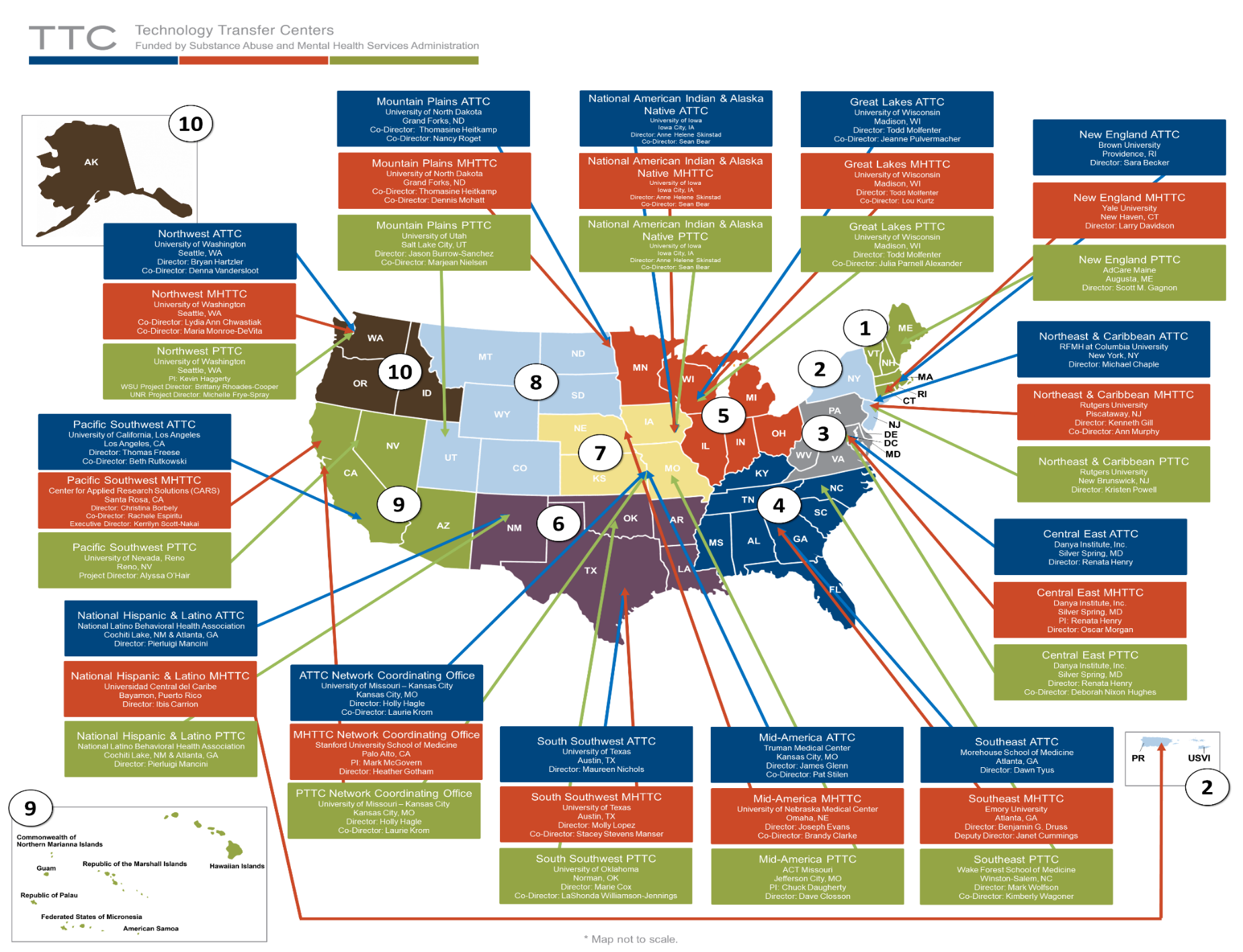 [Speaker Notes: PAT: The Technology Transfer Center (TTC) Network is a national network of training and technical assistance centers serving the needs of mental health, substance use and prevention providers.]
Mid-America ATTC & MHTTCHealth and Human Services (HHS) Region 7
Hosting Today’s Webinar
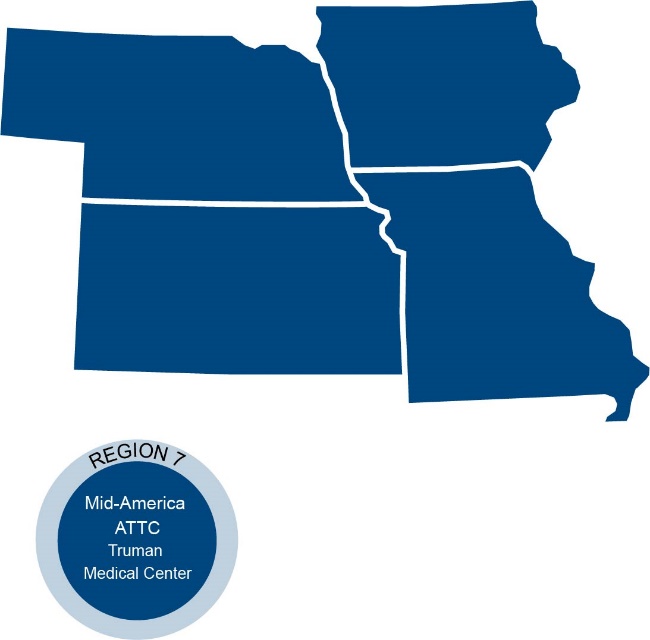 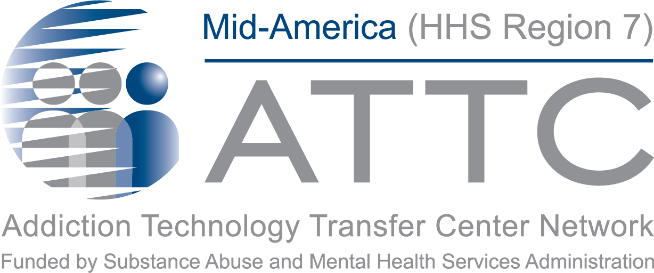 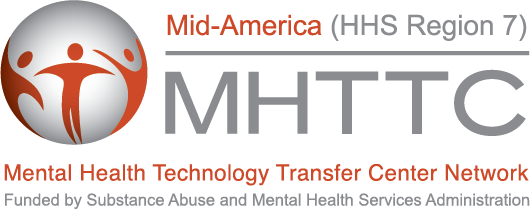 [Speaker Notes: PAT: The Mid-America Addiction Technology Transfer Center is one of 12 centers that make up the larger ATTC network. The Mid-America Mental Health Technology Transfer Center is also one of 12 centers that make up the larger MHTTC Network. The TTC Network is funded by the Substance Abuse and Mental Health Services Administration (SAMHSA) to provide training, resources, and technical assistance to individuals serving persons with mental health and substance use disorders. The Mid-America ATTC and MHTTC serves the states of Iowa, Kansas, Missouri, and Nebraska. The Mid-America ATTC is located at Truman Medical Center and the University of Missouri Kansas City in Kansas City, MO. The Mid-America MHTTC located at the University of Nebraska Medical Center in Omaha, NE.]
Disclaimer and Funding Statement
This presentation was prepared for the Mid-America Addiction Technology Center and the Mid-America Mental Health Technology Transfer Center under a cooperative agreement from the Substance Abuse and Mental Health Services Administration (SAMHSA). All materials appearing in this presentation, except that taken directly from copyrighted sources, are in the public domain and may be reproduced or copied without permission from SAMHSA or the authors. Citation of the source is appreciated. Do not reproduce or distribute this presentation for a fee without specific, written authorization from Mid-America Addiction Technology Transfer Center. 

At the time of this presentation, Tom Coderre served as SAMHSA Acting Assistant Secretary. The opinions expressed herein are the views of Gabriele Flores and do not reflect the official position of the Department of Health and Human Services (DHHS), or SAMHSA. No official support or endorsement of DHHS, SAMHSA, for the opinions described in this presentation is intended or should be inferred. 

The work of the Mid-America ATTC is supported by grant 1H79TI080208-01 from the Department of Health and Human Services, Substance Abuse and Mental Health Services Administration.
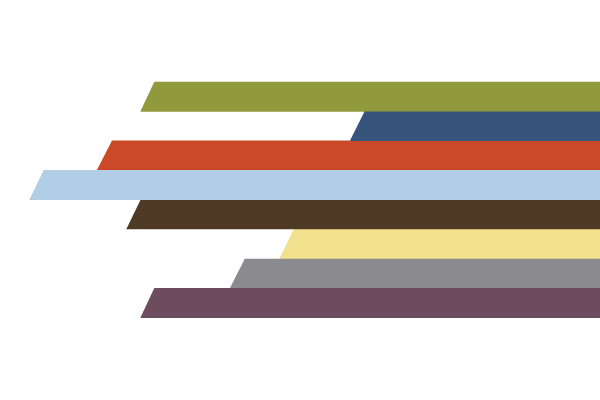 [Speaker Notes: Pat - Today’s presentation is provided free of charge by the Mid-America ATTC and MHTTC. Today’s presentation is available in the public domain and should Not be distributed for a fee without the express written permission of the Mid-America ATTC. 

The views and opinions expressed during today’s presentation are those of our presenters and do not reflect the official position of the Department of Health and Human Services or SAMHSA. No official support or endorsement of DHHS or SAMHSA is intended or should be inferred. Please contact us with any questions you may have.]
Facilitator Bio
Gaby Flores, MSM
Director, Office of Equity & Diversity​, Kansas City area hospital
Bachelor’s in Cultural Anthropology; Master’s in Science of Management – focus in Healthcare Administration​
25 years of experience in language access, diversity and inclusion ​
Former CCHI Commissioner
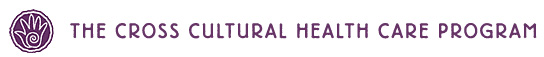 Continuing Education
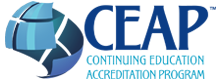 This workshop is nationally accredited by the Continuing Education Program (CEAP) for 
3.5 instructional hours
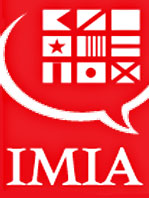 INTERNATIONAL MEDICAL
INTERPRETERS ASSOCIATION
Leading the advancement of professional interpreters
This workshop is nationally accredited by the Continuing Education Program of IMIA for 0.35 IMIA/NBCMI CEUs with the unique education registry ID: 21-1025
6
Welcome!
Type in the Chat:

What State/Country do you live in now?
What languages do you interpret?
Community Agreements
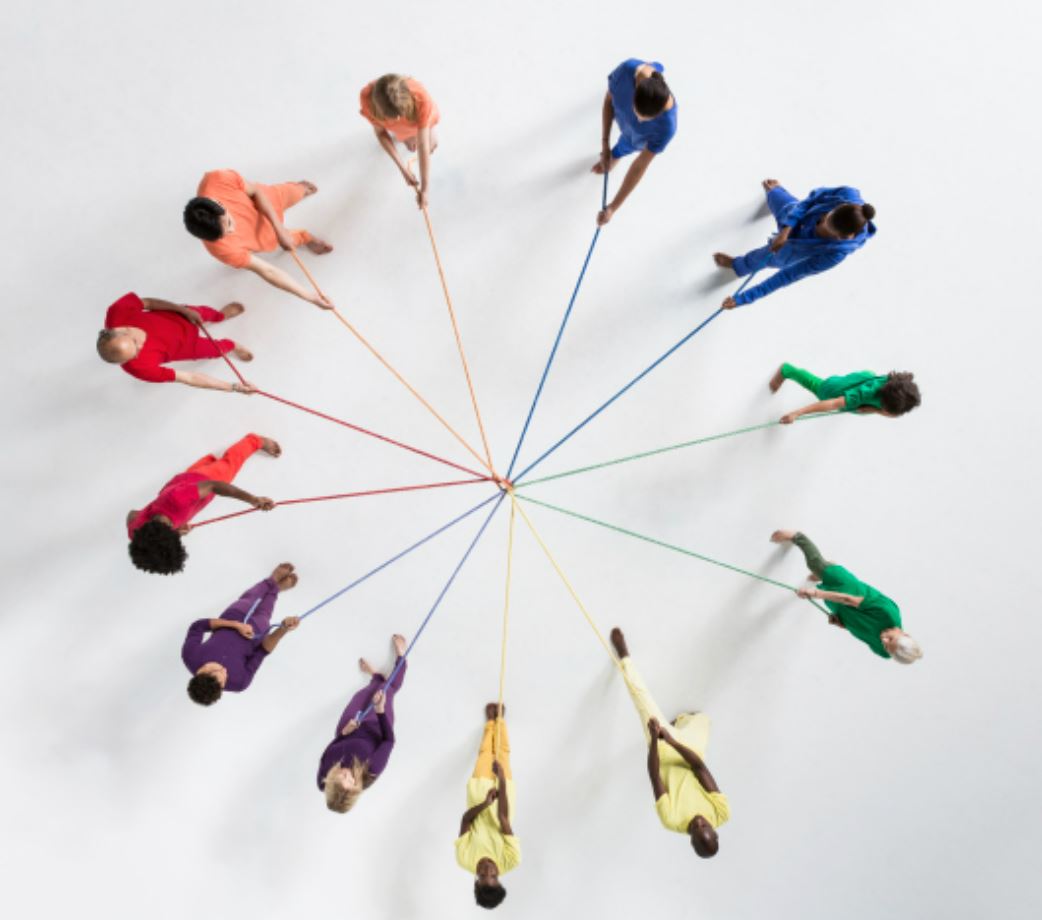 R: Respect/responsibility, keep it real
O: Open mind, oops/ouch
P: Participating (with the right to 	pass), personal questions
E: Empathy and education
S: Said here/stays here, safe space
Why Mental Health Interpreting?
In many health care professions, effective communication is crucial for a successful provider- patient interaction 
Miscommunication caused by language barriers can lead to mis-diagnosis, errors or no treatment at all

In mental health treatment, clinicians rely on verbal and nonverbal communication as the primary tool for obtaining a detailed psychiatric and psychosocial history and forming a therapeutic relationship with the client

Use of medical interpreters is necessary to bridge the language and cultural gap, even though it may not be the ideal communication 

Most interpreters are not properly trained for interpreting in mental health settings

  Most clinicians are not skilled in the use of interpreters
Today’s Agenda
Objectives
Definitions
Limited English Proficient (LEP): An individual who may have a limited proficiency in written or oral English language or who is an English Language Learner

Interpretation: The process of understanding and analyzing a spoken or signed message and re-expressing that message faithfully, accurately and objectively in another language, taking the social and cultural context into account

Translation: The conversion of a written text into a corresponding written text in a different language
 
Bilingual Person:  A person who has some degree of proficiency in two languages

Certified Healthcare Interpreter: An interpreter who has completed language competency assessment in two languages through a nationally validated testing process
National Council on Interpreting in Health Care
Language Access:Regulatory and Compliance Drivers
Healthcare InterpretersCode of Ethics and Professional Standards
Confidentiality
Render the message accurately, convey the content and spirit of the original message
Impartiality
Maintain boundaries of the professional role
Develop awareness of his/her own culture and others
Treats all parties with respect
Advocate – only if patients’ well-being/dignity at risk
Professional Development and Skills
Act in a professional and ethical manner
National Council on Interpreting in Health Care
The Context
What’s the story of the people we interpret for?
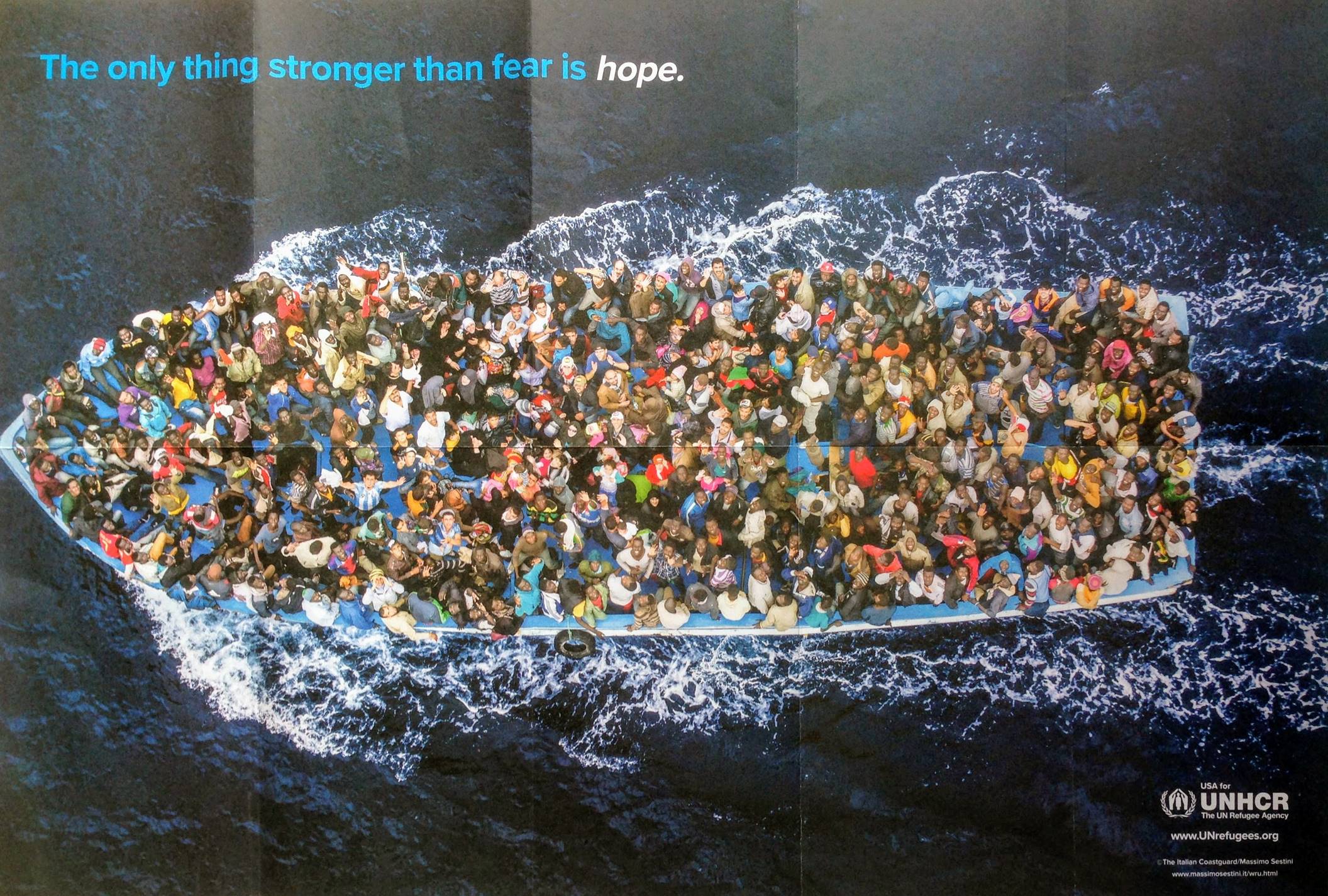 The only thing stronger than fear is HOPE
Refugee Facts
79.5 million people have been forced to flee their homes (by the end of 2019)
Increased by 8.7 million over previous year
26.0 million refugees in the world; 45.7 million internally displaced; 4.2 million asylum - seekers
31,250 refugees resettled to the US in 2019
3 million refugees resettled in the US since 1975, in all 50 states
UNHCR, www.unrefugees.org
Stressors for Refugee/Immigrant Populations (Before Migration)
Civil War, Conflict, Violence
Watching family members being killed in war, conflict
Rape and Sexual Assault
Danger of fleeing home to the unknown
The actual journey!
Refugee camp along with 100,000 other people with similar trauma
Adverse Childhood Events
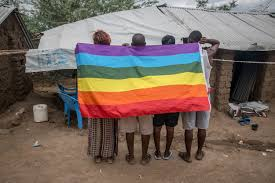 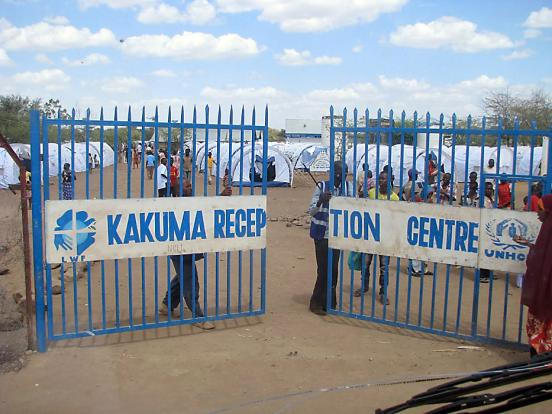 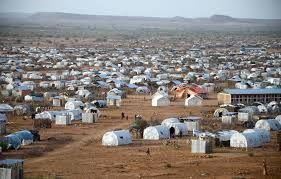 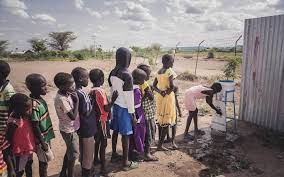 Stressors for Refugee/Immigrant Populations (During Migration)
Separation from family and all things familiar
Language and communication barriers
Health concerns
Housing and living conditions
Food/water insecurity
Adverse Childhood Events
Toxic Stress
Stressors for Refugee/Immigrant Populations (After Migration)
Housing and living conditions
Safety and crime
Employment – goals and deadlines
Self-sufficiency
Language and communication barriers
Health concerns and Adverse Childhood Events
Onset of PTSD
Self-soothing and coping with substances
Refugees have an elevated risk of mental ill health in the resettlement stage as a consequence of the significant personal disruption and experiences of torture, trauma, and loss that many have experienced. Overall, refugees show greater levels of psychological disturbance than the general population, including higher rates of major depressive disorder and post‐traumatic stress disorder (PTSD).
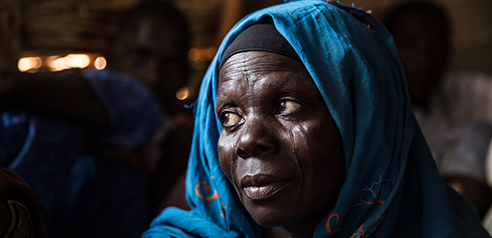 (Fazel, Wheeler, & Danesh, 2005; Porter & Haslam, 2005)
Adverse Childhood Experiences (ACE’s)
ACEs are potentially traumatic events that occur in childhood (0-17 years):
experiencing violence, abuse, or neglect
witnessing violence in the home or community
having a family member attempt or die by suicide

Also included are aspects of the child’s environment that can undermine their sense of safety, stability, and bonding such as growing up in a household with:
substance misuse
mental health problems
instability due to parental separation or household members being in jail or prison

ACEs are linked to chronic health problems, mental illness, and substance misuse in adulthood 

ACEs can also negatively impact education and job opportunities
www.cdc.gov/violenceprevention/aces
Video
Psychologists define resilience as the process of adapting well in the face of adversity, trauma, tragedy, threats, or significant sources of stress—such as family and relationship problems, serious health problems, or workplace and financial stressors. As much as resilience involves “bouncing back” from these difficult experiences, it can also involve profound personal growth.
https://www.apa.org/topics/resilience
Common Mental Health Disorders
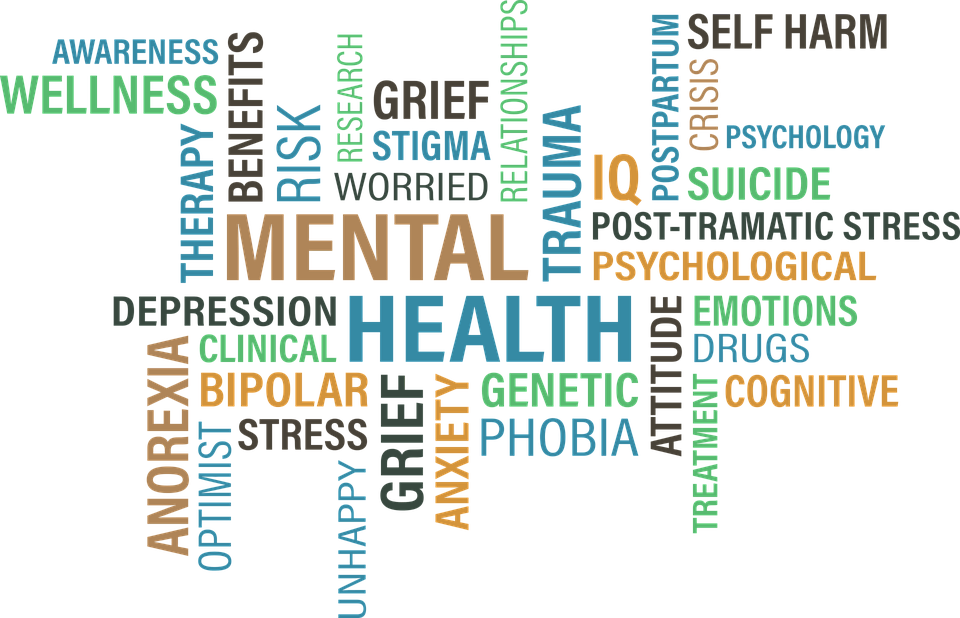 Quick Poll
Have you interpreted for outpatient mental health therapy?
If so how did it go?
<Awesome, Decent, It was challenging, Epic Fail>

Have you interpreted for a mental health crisis or inpatient psychiatric?
If so, how did it go?
<Awesome, Decent, It was challenging, Epic Fail>
Definition of Mental Health
Mental health is the successful performance of mental functions in terms of thought, mood and behavior. A person with a mental illness has impaired mental functions to the point that it interferes with functioning on a social and developmental level

A person with a mental illness may have difficulty holding a job, making decisions, keeping friends, or enjoying life

Mental health conditions are extremely common, in that about one in four American adults suffer from a diagnosable mental disorder in a given year, and nearly half have more than one disorder
American Psychiatric Association
Most Common Mental Health Disorders
Mood disorders (major, minor or chronic depression, bipolar disorder) 
Schizophrenia
Suicide
Anxiety disorders (panic disorder, obsessive-compulsive disorder, post-traumatic stress disorder, generalized anxiety disorder, and phobias)
Eating disorders
ADHD
Autism
Alzheimer’s disease
American Psychiatric Association
Mental Health Disorders in Resettled Refugees
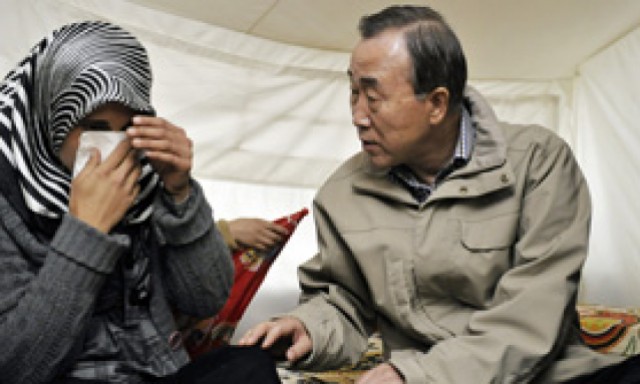 Estimated 1 out of 3 asylum seekers and refugees experience high rates of depression, anxiety, and PTSD
4-40% for Anxiety
5-44% for Depression
9-36% in PTSD
Mental Health Facts on Refugees, Asylum-seekers and Survivors of Forced Displacement, www.psychiatry.org, pg. 3
32
Post-Migration Stressors:Adverse Impact on Mental Health
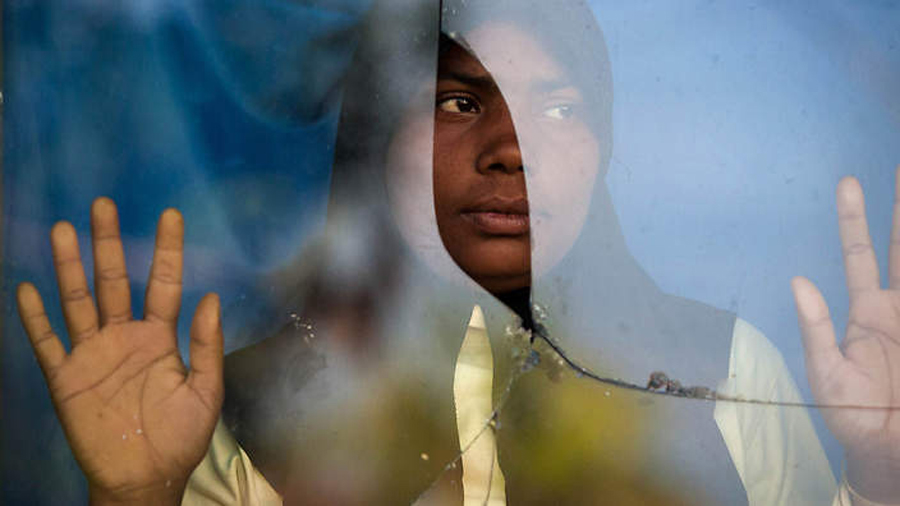 Poverty
Insecure Housing
Unemployment
Multiple moves with changes in neighborhoods
Social, cultural and linguistic isolation
Stressful legal issues
Poor access to services
General disadvantage in host country
Mental Health Facts on Refugees, Asylum-seekers and Survivors of Forced Displacement, www.psychiatry.org, pg. 3
Reluctance to Access Mental Health Care
Refugees and Asylees may be resistant to seeking mental health care due to beliefs that diagnosis will interfere with:
Jobs and housing
That there may be no treatment
Cultural values surrounding silence/disclosure; Stigma
Differing beliefs about manifestation of emotional health
Lack of incorporation of these beliefs into care
Common structural barriers: availability of services, lack of understanding of MH systems, insurance, language proficiency, provider openness
Mental Health Facts on Refugees, Asylum-seekers and Survivors of Forced Displacement, www.psychiatry.org, pg. 3
Refugees and Substance Use Disorders
Because many refugees have suffered intense trauma, they may be especially susceptible to seeking out ways to escape or to self-treat their pain

Stressors described above can create feelings of instability that can encourage substance use

Similarly, refugees reluctance to access MH supports may also lead to socially/culturally more acceptable coping strategy of substance use

Male refugees, young adult refugees, and unmarried refugees are at higher risk of having an alcohol use disorder

Use of culturally-normed substances (ie, traditional alcohol, Khat)
https://www.addictioncenter.com/addiction/refugees-immigrants/
Activity
Please refer to Handout entitled “Common Mental Health Terminology”

Take 5-7minutes to review the term and its definition

Write down the translation (or look it up!)
Take notes on common and medical terms in target language
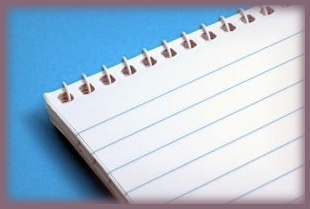 Debrief
37
Best Practices in Mental Health Interpreting Techniques
Defining Mental Health Interpreting
Positioning and Flow
Challenges
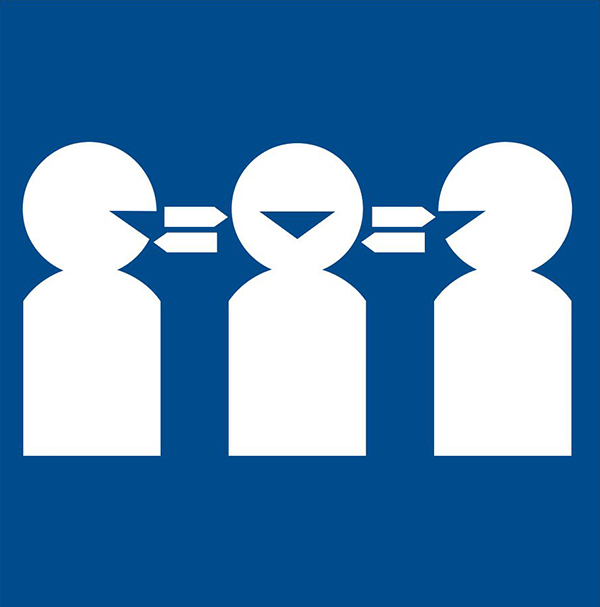 Poll Questions
Have you Interpreted for these kinds of cases?
Spousal or Child Abuse?  <yes/no>
Post-Partum Depression?  <yes/no>
Mental health therapy?		<yes/no>
Inpatient psychiatric?		<yes/no>
IEP for school-aged kids	<yes/no>
What is Mental Health Interpreting?
A mental health interpreter is an interpreter working in mental health settings. These settings include not only emergency, treatment or rehabilitation settings, but also settings in which the client is identified as a mental health client meeting; a housing and accommodation support meeting with representatives of a relevant support service; a medical setting relating to physical health symptoms that are a consequence of a mental illness or condition.
“Mental Health Interpreting Guidelines” Hlavac, 2017
What is Mental Health Interpreting?
The terms encompass a wide range of clinical sessions or encounters

It is important for the medical interpreter who is being sent to a “mental health” assignment to know exactly what to anticipate

We carry our own cultural interpretation of mental health, so we must watch our biases and preconceptions
Where is the interpreting taking place?
Locked inpatient unit?
Community Mental Health Center? 
Inpatient or outpatient setting? 
New admission?
Emergency Department for Suicidal Ideation?
What is the purpose of the session?
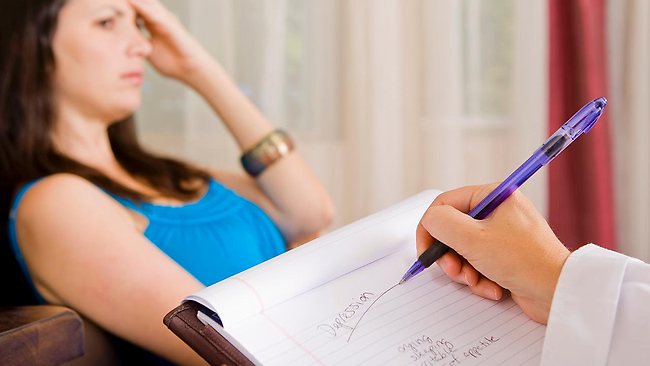 Case management 
Family meeting 
Testing/Assessment
Forensic case  
Suicide watch   
Therapy
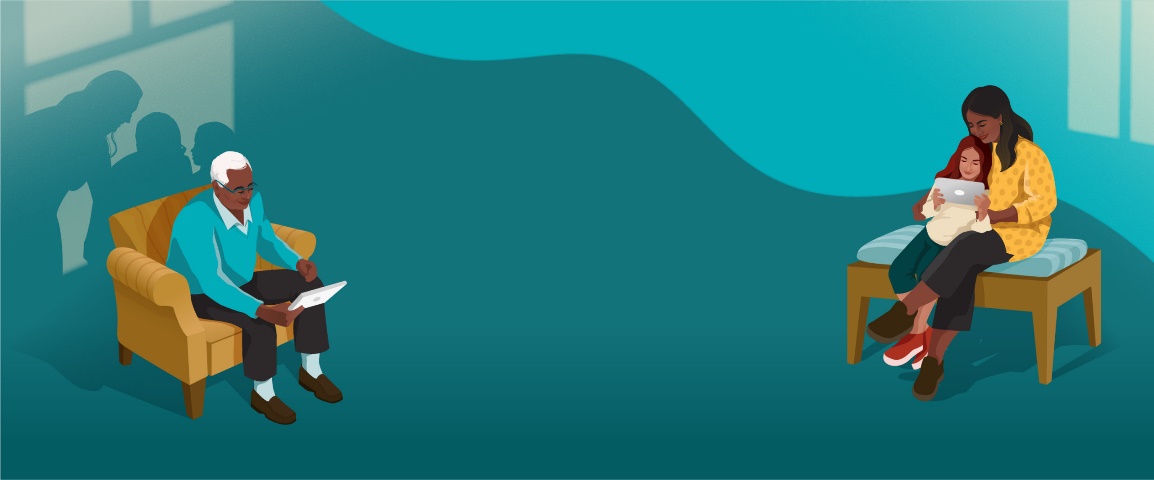 Types of Encounters
Taking the medical and psychological history
  Explaining evaluations
  Diagnoses
  Treatment planning and treatment options
  Providing individual, group, couples or family therapy
  Providing discharge instructions 
  Follow-up care
  Individually designed  programs 
  Family conferences
  Psychological and neuropsychological testing
  Acute Psychotic Episodes
American Psychiatric Association
How is MH Interpreting Different from Other Interpreting?
In mental health interpreting, how a message is expressed is as important as what is expressed

Register, syntax and tone must be maintained and not altered 

Statements that are sexual in nature or profanities must not be censored

Incoherent thought, streams of consciousness or aggitation are all important features of a patient’s communication that must be faithfully rendered from the source into the target language
Cynthia Roat, MPH
Managing the Session
Pre-Session
Hold a pre-session with the provider and find out the goals of the session and special techniques may be used
Try to determine the state of the patient
Positioning
May depend on circumstance of interpreting (outpatient vs inpatient)
Interpreter seated can sometimes help de-escalate
Post-session or De-Brief
Depending on the severity of the case, you might need to unpack with a colleague; Also important to do a hand-off to next interpreter
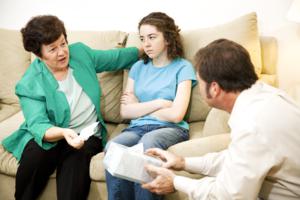 Role Boundaries/Conflicts
An interpreter should enforce client boundaries at all times by not offering personal opinions, personally expressing a commitment to confidentiality, and explaining what the interpreter can or cannot do. 

Sometimes clients want their interpreters to be their advocates or friends. 

Interpreters can gently inform clients/patients about their role (pre-session) and advise the clients to speak to a qualified professional such as the clinician.
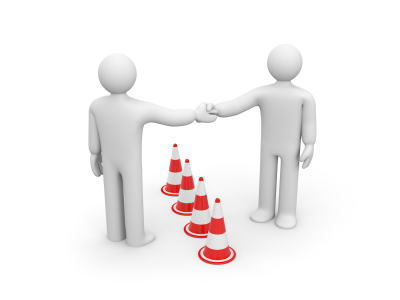 CMH - Advanced Medical interpreter Course AMI 2012
Role Boundaries/Conflicts
Over identification by patient with the interpreter due to cultural and language bonds.

Overdependence of provider on the interpreter due to unfamiliarity of language and culture.

Rejection of the interpreter by the patient due to fear of breach of confidentiality.

Over exercising the power and authority by the interpreter in relating to patient due to social class difference.
CMH - Advanced Medical interpreter Course AMI 2012
Role Boundaries/Conflicts
CMH - Advanced Medical interpreter Course AMI 2012
Reducing Stigma
It is imperative that the MH interpreter be aware of any biases or prejudice he or she may have toward persons with mental illness, and be able to reject the mythology surrounding mental illness.  

The MH interpreter must understand the medical concept of mental illness, and that it is like any other medical condition with a biological basis.  

The interpreter needs to be able to contrast this with traditional beliefs that mental illness is the result of bad deeds, drugs or alcohol, poor parenting, or bad karma or fate.  Further, the interpreter must be aware that such conditions are treatable, and that the patient with a mental health diagnosis can go on to lead a meaningful and rich life.
CMH - Advanced Medical interpreter Course AMI 2012
15-Minute Stretch
Treatment
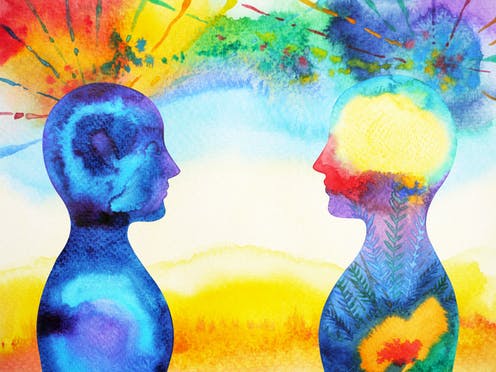 American Psychiatric Association
Harvard’s Approach
Harvard Program in Refugee Trauma, Clinical Treatment Plan, 2011
*Treatment Plan Checklist is downloadable – reference slide 69
Culture and Mental Health
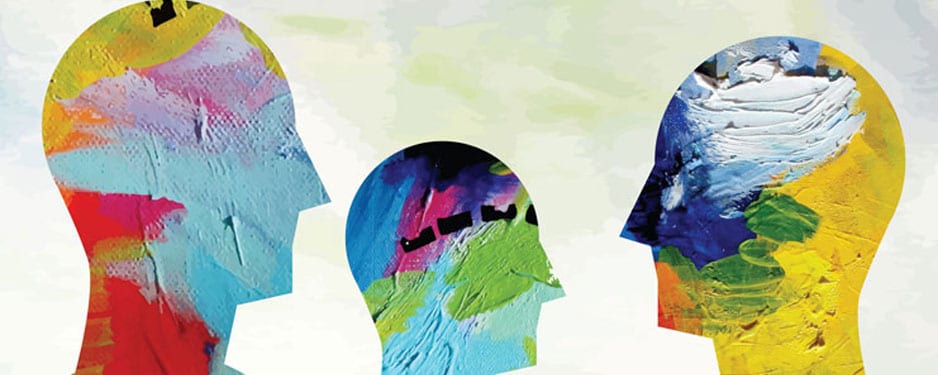 The Role of Culture in Mental Health
The role of cultural broker is an important aspect of the interpreter’s role.  
The interpreter may have to explain traditional beliefs and practices to the provider and specifically articulate what the patient’s view of his or her illness may be.
If the patient comes from a place where there is no comparable mental health system, the interpreter will need to use culturally appropriate substitutions for standard interview questions. 
questions related to time, place and orientation, as well as the meaning of proverbs, in the mental status exam.
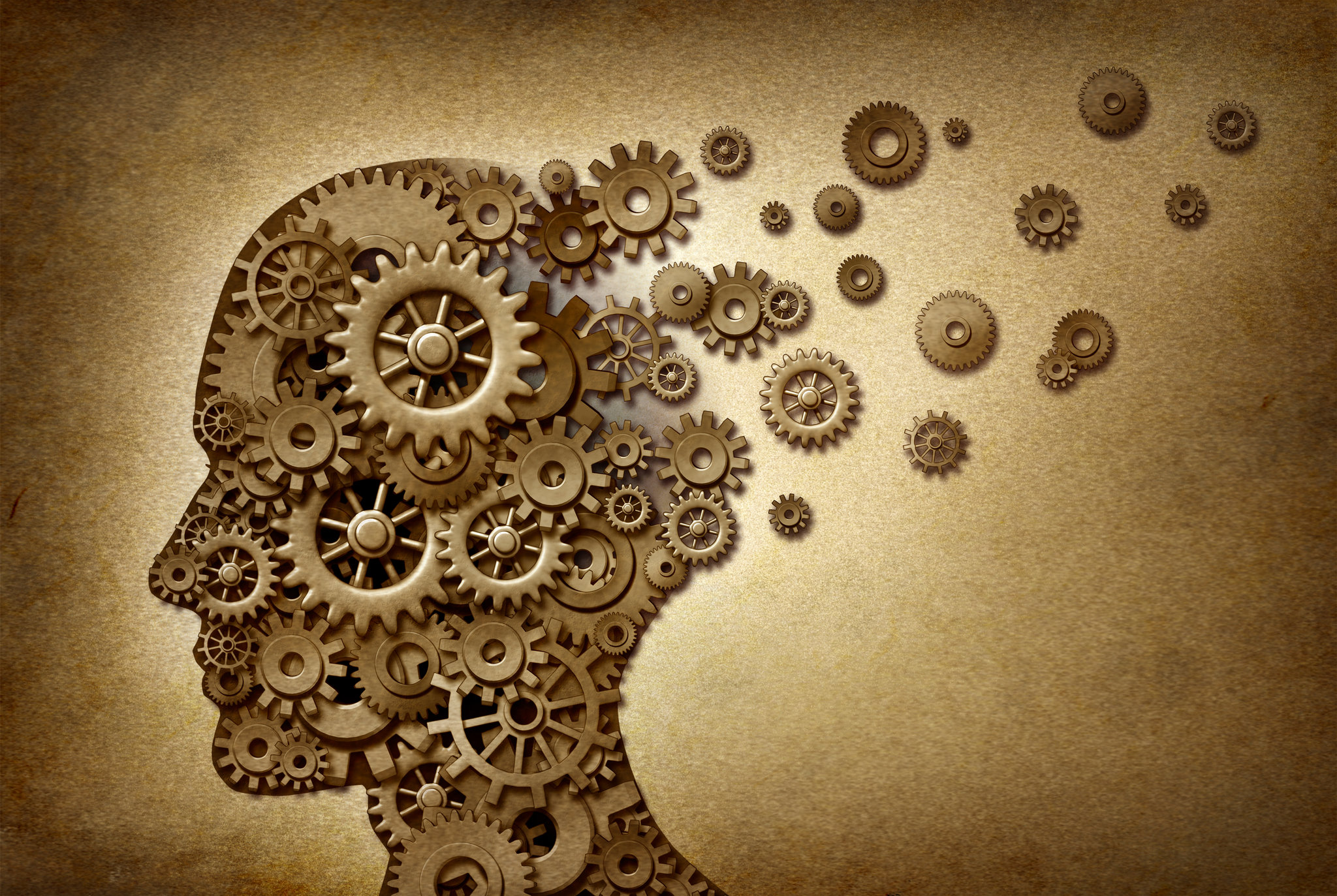 Joy Connell
MA Dept. of Mental Health
Office of Multicultural Affairs
The Role of Culture in Mental Health
The interpreter may also have to use descriptors as substitutes for words for which there is simply no equivalent in the target language.  

The interpreter is key in helping the clinician distinguish between culture and pathology.

Example:  Spanish speaking clients from Mexico may attribute their symptoms to “aire” which is loosely translated as “wind”, but can be utilized to describe any strange and sudden unknown ailment associated with the “wind” or “spirit” that becomes knocked or dislodged from the body by a sudden fright, trauma or illness.
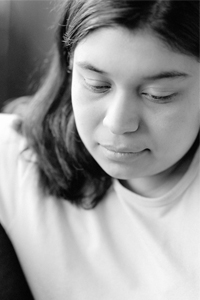 CMH - Advanced Medical interpreter Course AMI 2012
The Role of Culture in Mental Health
A common mistake the medical interpreter falls into is to believe that you are the “expert” of the culture in giving context or personal advice to providers and assuming that your view of the culture is the same for the patient.

Rather your interventions on these scenarios will be more effective if your role as the culture broker is more as the clarifier for both provider and patient (transparency).
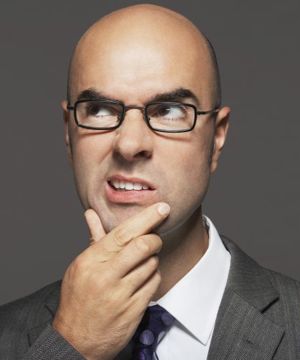 Case Scenarios
Break Out Rooms
Case Scenario Discussion
Debrief together
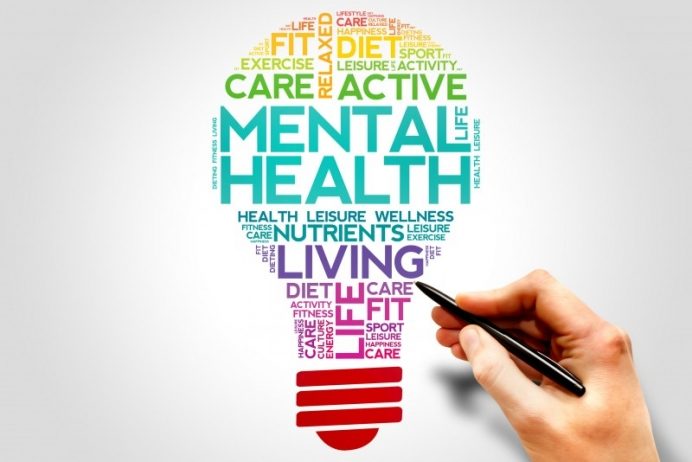 Break Out Rooms
Share Out
Closing Comments
Comfort:    Mental health appointments can be very intense 
Preparation:  Interpreter should take every step to prepare for the appointment.
Pre & Post-Session: Critical to set rules, boundaries, and build trust and team effort.  
Short Term Memory: Concentration is critical to retain large amount of information. 
Transparency: Ability to communicate the thoughts/feelings/wants of patient.
Impartiality: Interpreter must check their own thoughts/feelings/wants. Remain impartial!
Cultural Broker/Advocate: Interpret must be comfortable and willing to step into these roles.
Confidentiality: Interpreter need to uphold the clients right to confidentially.
Safety: Interpreter must at all times be aware of her/his own safety.
Self -Care: Interpreters must find ways to release stress/vicarious trauma!
Resources
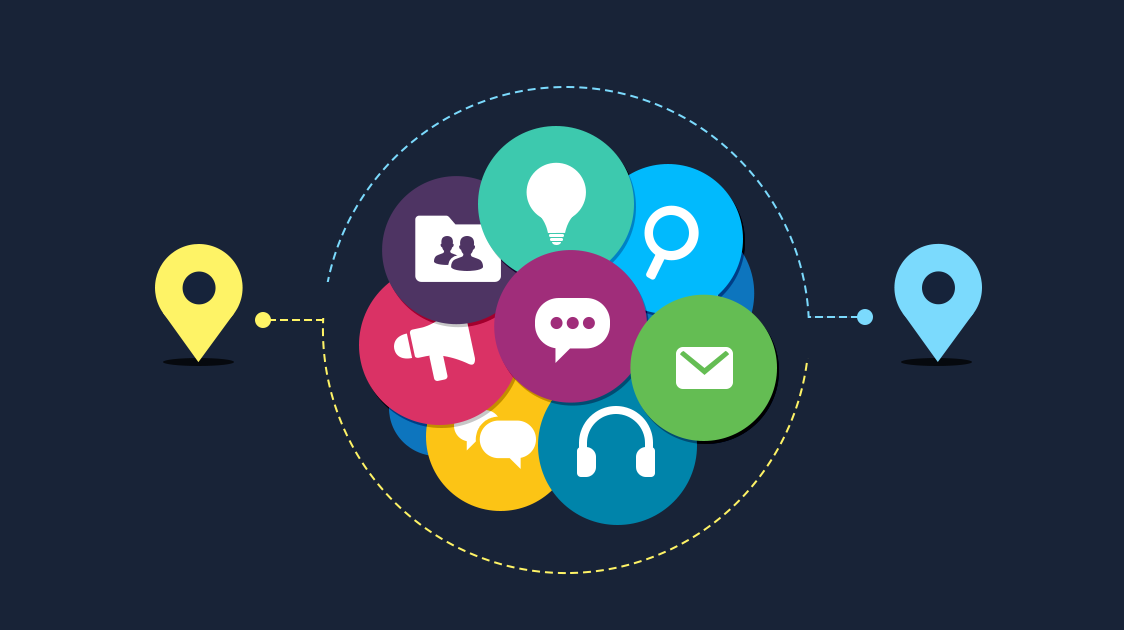 Resources
“Mental Health Interpreting Guidelines for Interpreters: Guidelines on definitions, protocols, ethics, practices, self-care and content knowledge for interpreters working in mental health settings” 
Dr. Jim Hlavac, Translation and Interpreting Studies, Monash University (2017)
https://static1.squarespace.com/static/571683f922482e219db7b3ae/t/5a86f0f64192028861457cda/1518792951958/Mental_Health_Interpreting_Guidelines_fo.pdf
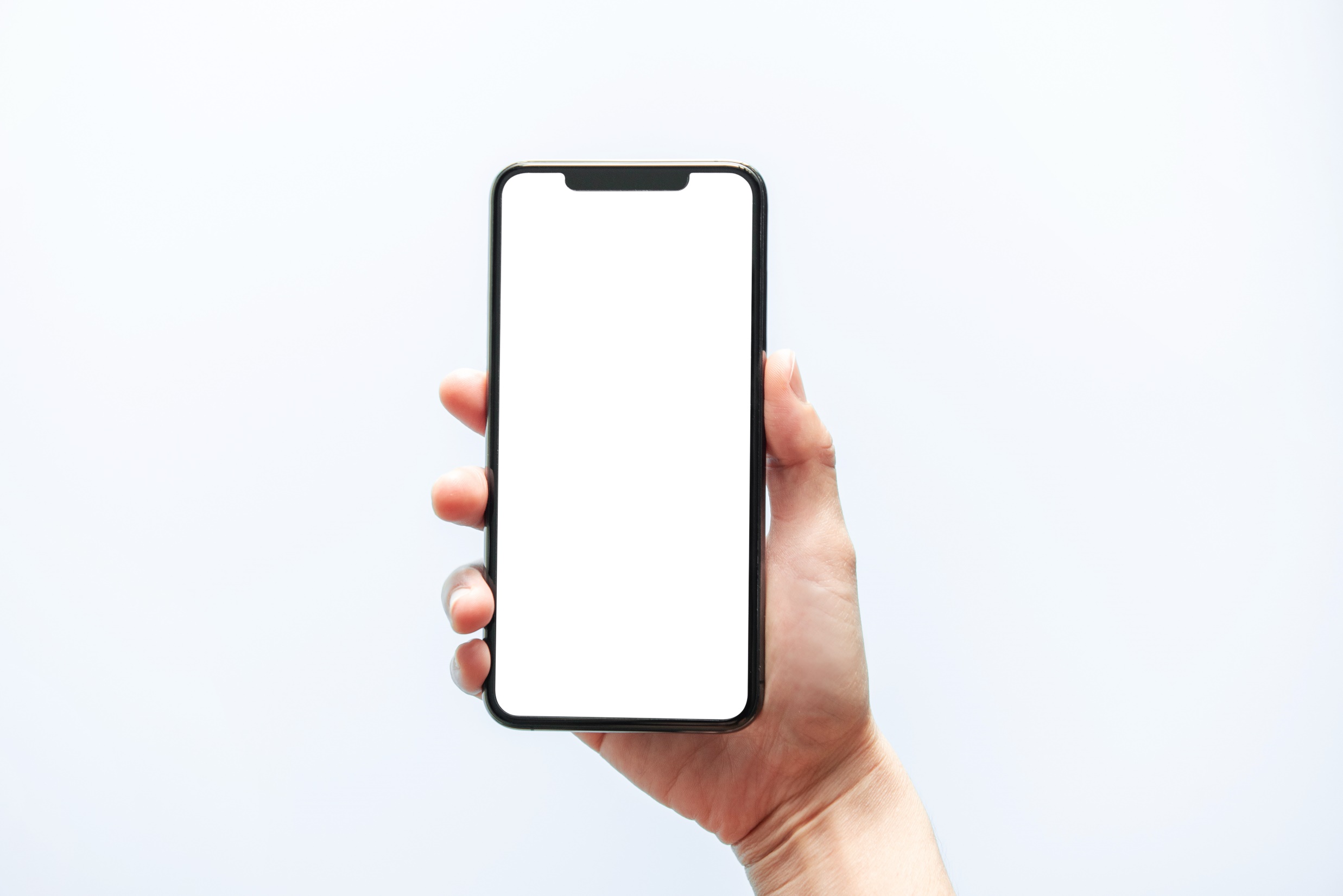 BHMEDS-R3 – A Free App!
EASY ACCESS to Searchable Information on Medications Used in Mental Health and Addiction Treatment:
generic and brand names
purpose
dose and frequency
side effects
emergency conditions
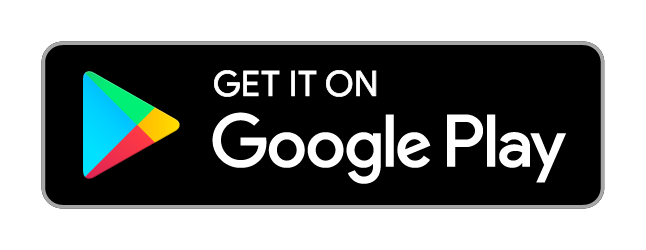 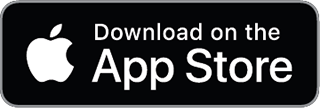 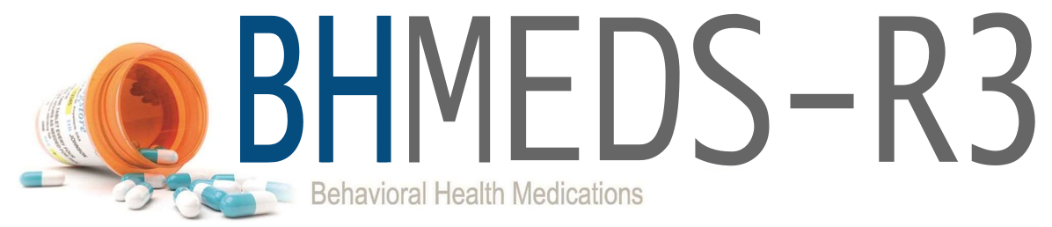 [Speaker Notes: Here is an example of content layout.  You can put text, images, videos, graphs, etc. in either box.  Do not use SmartArt (it is not and cannot be made to be 508 compliant).

Check out the other slide layouts available by selecting “Layout” from the “Home” tab. (If “Layout” is grayed out, you will need to place your cursor in an open area outside the slide to activate it.)]
Resources
Refugee Health Technical Assistance
Mental Health Tool Kit
https://refugeehealthta.org/physical-mental-health/mental-health/

Addressing Alcohol and Substance Use Disorders among Refugees: A Desk Review of Intervention Approaches (UNHCR)
https://www.unhcr.org/5c064a8d4.pdf
Resources for Refugee Victims of Torture
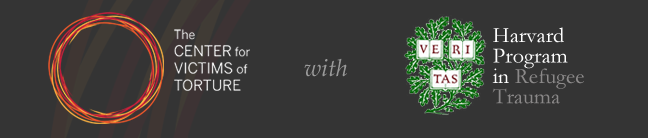 https://www.cvt.org/resources/publications
Questions
68
69
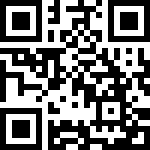 https://ttc-gpra.org/P?s=275531
Continuing Education Credit - Please Note!
This presentation is eligible for the following continuing education:
Certification Commission for Healthcare Interpreters (CCHI)
IMIA/NBCMI 
You must miss no more than 30 minutes AND complete the CE Evaluation Survey in order to be eligible for continuing education
You will receive an email at the email address you used to register that will contain a link to a required survey
You will have 72 hours from the date/time you receive the email to complete the survey
You will receive instructions to download your certificate by 3/24/21
For More Info…
Please Visit Us!
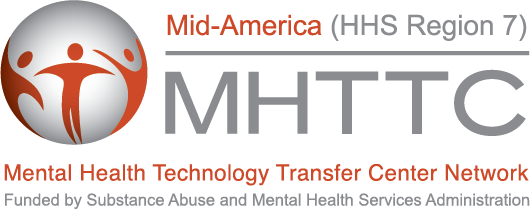 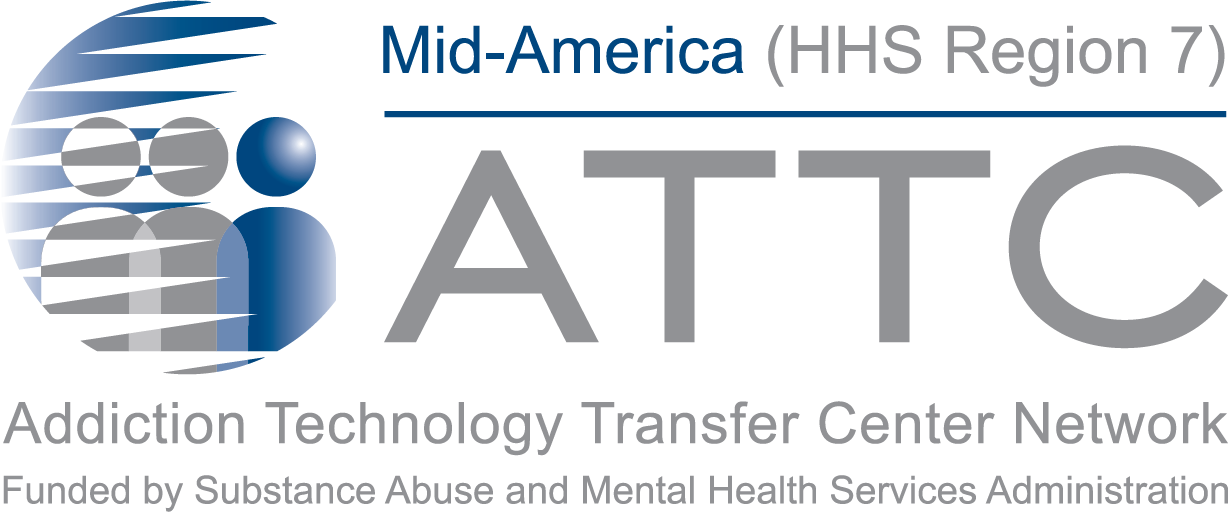 http://mhttcnetwork.org/midamerica
http://attcnetwork.org/midamerica